«GÉNESIS, DESARROLLO Y PROMULGACIÓN DE LA SACROSANCTUM CONCILIUM»
Pbro. Lic. Felipe de Jesús de León Ojeda
Contenido de la exposición
I. GÉNESIS
«LA REFORMA LITÚRGICA DESDE SAN PÍO X HASTA EL VATICANO II»
«Para conservar la sana tradición y abrir, con todo, el camino a un progreso legítimo… Téngase en cuenta, además, no sólo las leyes generales de la estructura y mentalidad litúrgicas, sino también la experiencia adquirida con la reforma litúrgica y con los indultos concedidos en diversos lugares»
(SC 23).
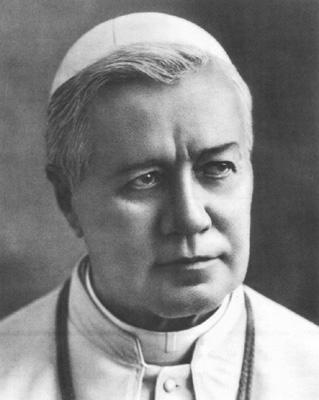 Para situar la constitución sobre sagrada liturgia en su perspectiva justa, conviene  tener en cuenta dos cosas:

1) Las reformas parciales que se fueron sucediendo bajo el pontificado de los últimos papas.
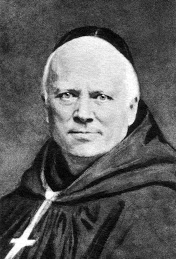 2) La multitud de estudios que han dedicado a este problema los especialistas, sobre todo, por los grandes propulsores del “Movimiento litúrgico”.
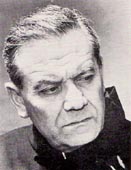 En este contexto, lejos de parecer una improvisación de última hora, la reforma litúrgica del Vaticano II se presenta como el fruto maduro de una larga gestación.

En las reformas parciales se perfilan ya el espíritu, las tendencias y los principios fundamentales promulgados por el Concilio.
1. Las reformas litúrgicas de San Pío XI
Fiel a su programa de «restaurar todas las cosas en Cristo», San Pío X dedicó particular atención a la renovación de la vida litúrgica en la Iglesia y a la reforma de la misma liturgia.
La participación activa de los fieles en los misterios de la Iglesia fue el norte de su actuación en este terreno.
Renovación en tres aspectos de la liturgia:
1) Acercar al pueblo cristiano al misterio central de la liturgia: la Eucaristía.
Decreto Sacra Tridentina Synodus (22 diciembre 1905), recomienda la comunión frecuente.
Decreto Post editum (7 diciembre 1906), modifica la ley del ayuno eucarístico en beneficio de los enfermos.
Decreto Quam singulari (8 agosto 1910), admite a la sagrada mesa a los niños de temprana edad.
2) Reforma del Breviario y revalorización litúrgica del domingo y de las ferias devolver en parte al año litúrgico los rasgos esenciales de su fisonomía.
Motu proprio Abhinc dúos annos (23 octubre 1913), indica los trabajos previos necesarios para una reforma profunda del Breviario: revisar el calendario, las lecturas bíblicas y patrísticas, las lecciones históricas y otros textos litúrgicos.
Constitución apostólica Divino afflatu (1 noviembre 1911) presenta la nueva distribución de los salmos en la recitación del Oficio divino.

Dentro del cuadro de la reforma general del Breviario, el 15 de mayo de 1912 invitó a los obispos a someter a revisión crítica las lecciones históricas de los oficios propios de las diócesis.
El 6 de febrero de 1930, Pío XI fundaba en la Congregación de Ritos la sección histórica «para las causas históricas de los siervos de Dios y para la reforma de los libros litúrgicos».
2. Las reformas litúrgicas de Pío XII
La reforma iniciada por San Pío X entró en una fase decisiva con Pío XII. 
Para que resultara un edificio sólidamente estructurado, empezó poniendo las bases doctrinales con las dos encíclicas hermanas, Mystici Corporis (29 junio 1943) y Mediator Dei (20 noviembre 1947).
En la Mediator Dei, además de dar una noción genuina de la liturgia en la perspectiva de la obra redentora de Cristo, abrió horizontes a una ulterior adaptación de la liturgia a situaciones nuevas, afirmando el principio de la mutabilidad de la liturgia en sus formas contingentes y la utilidad relativa del uso de la lengua vulgar en la liturgia.
Motu proprio In cotidianis precibus (1945), autoriza el uso facultativo de una nueva traducción del Salterio según los textos originales, para que los obligados al rezo del Oficio divino «reciban de su lectura cada vez más luz, más gracia, más consuelo».

La primera reforma sensacional fue la restauración de la vigilia pascual, a modo de ensayo, en 1951. La experiencia se fue repitiendo en años sucesivos.

Decreto general de la SCR, del 16 de noviembre de 1955, implantaba con carácter obligatorio la reforma de toda la liturgia de la Semana Santa.
Constitución apostólica Christus Dominus (6 enero 1953) hace una concesión general, autorizando las misas vespertinas, al mismo tiempo que modificaba esencialmente la ley del ayuno eucarístico.

En su deseo de dar nuevo impulso a los proyectos de reforma del Breviario, en 1956, Pío XII hizo una encuesta entre todos los obispos.
Parece ser que, hacia el año 1955, se planteó en Roma la posibilidad de permitir en determinados casos la concelebración.

Hubo dos declaraciones doctrinales sobre el tema: una del mismo Pío XII en su discurso a los congresistas de Asís (22 septiembre 1956), y otra del Santo Oficio (23 mayo 1957).

Pero, cuando se solicitó autorización para concelebrar en las fiestas centenarias de las apariciones de Lourdes en 1957, Roma no creyó que los tiempos estuvieran aún maduros para una decisión de esta índole.
3. Las reformas litúrgicas de Juan XXIII
Publicación, el 15 de agosto de 1960, del Código de rúbricas, en el que venía trabajando, desde el pontificado de Pío XII, la Comisión pontificia encargada de la reforma general de la liturgia.
En él se codifican las rúbricas del Misal y del Breviario, y se introducen algunas simplificaciones nuevas;
se extienden también a todo el año algunas disposiciones que se habían mantenido privativas del Ordo de Semana Santa.
La nueva edición de la segunda parte del Pontifical romano, publicada el 13 de abril de 1961, introdujo reformas bastante radicales, sobre todo en los ritos de consagración de iglesias y altares.

A unos meses de distancia de la apertura del Concilio, el 16 de abril de 1962, la SCR promulgó un nuevo decreto general restaurando las etapas del catecumenado y distribuyendo los ritos prebautismales en seis sesiones.
4. Rituales bilingües
La concesión de rituales bilingües a gran número de países constituye uno de los aspectos más interesantes de la historia que venimos resumiendo. El ritual bilingüe ha resultado, en manos de la pastoral litúrgica, un instrumento muy eficaz.

Las primeras concesiones fueron hechas, entre las dos guerras, a algunas diócesis de Alemania, Austria y Suiza alemana. Los años 1930 y 1932 fueron aprobados los rituales croato y esloveno, respectivamente, donde los textos y las mismas rúbricas están en lengua vulgar.
En este terreno, Roma tomó ya la iniciativa el año 1941, invitando a preparar rituales bilingües a los misioneros de Nueva Guinea, China, Japón, Indochina e India.

En años sucesivos fue extendiendo la misma invitación a las misiones de África (1942), Indonesia y Oceanía (1948) y a todas las misiones en general (1949).
En las cristiandades occidentales vino primero, abriendo camino, el Rituale Parvum ad usum dioecesium gallicae linguae, aprobado el 27 de noviembre de 1947.
En América Latina, fue concedido en el año de 1962.

A medida que se han ido sucediendo los rituales bilingües, la SCR ha ido abriendo la mano, según las circunstancias, en lo que se refiere a la extensión del uso de la lengua vulgar.
5. Indultos
En atención a circunstancias especiales que concurren en algunos países o para confirmar o ampliar costumbres más que centenarias, la Sede Apostólica ha concedido a distintas regiones, por vía de privilegio, un uso más amplio de la lengua vulgar que el previsto por ley general.
En línea con una tradición que en algunas diócesis alemanas se venía practicando desde el siglo XVI, Pío XII, por carta de su secretario de Estado (24 diciembre 1943), extendió a todas las diócesis alemanas y austríacas el privilegio del llamado «deutsches Hochamt»: misa cantada en la que todos los cantos del pueblo se cantan en alemán.
Entre los años 1954 y 1957 fueron más de diez los territorios de misiones que recibieron este privilegio.

A la Conferencia Episcopal Argentina, el Santo Oficio concedió, en 1960, que en las misas rezadas el pueblo recitara en su lengua el Confíteor, el Kyrie, el Gloria, el Sanctus, el Padrenuestro, el Agnus Dei y el Domine non sum dignus. La SCR ha hecho una concesión análoga a los episcopados de Perú (1960), Chile (1961) y Paraguay (1962).
Algunas consideraciones finales
Existe una continuidad entre el proyecto de San Pío X, las realizaciones parciales de Pío XII y Juan XXIII y la reforma global aprobada por el Vaticano II.
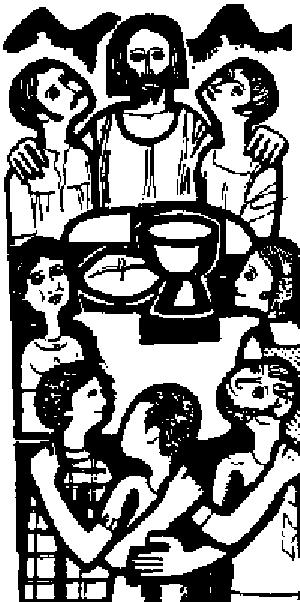 La idea que da unidad de movimiento a toda esta historia es la misma que Pío X esculpió en el frontispicio de su pontificado, y que reaparece a lo largo de todas las páginas de la constitución litúrgica: facilitar la participación activa de los fieles en los misterios de la Iglesia.
En toda esta actividad de reforma aparecen ya los criterios que guiarán más tarde a los Padres del Vaticano II:

una mayor autenticidad en las formas litúrgicas, 
primacía del ciclo de los misterios del Señor en el año litúrgico, sobre todo de la Pascua,
uso más amplio de la lengua vulgar,
descentralización en materia litúrgica.
II. DESARROLLO
HISTORIA DE LA CONSTITUCIÓN SOBRE LA SAGRADA LITURGIA
«Después de haber examinado el asunto por mucho tiempo y con detención hemos decidido que en el próximo Concilio ecuménico se deben proponer los grandes principios ("altiora principia") para una reforma litúrgica general».

(Rubricarum instructum,
del 25 de julio de 1960)
Itinerario de la ConstituciónSacrosanctum Concilium
1. Fase ante preparatoria
En la primavera de 1959, el cardenal Tardini en su calidad de presidente de la Comisión ante preparatoria para el Concilio ecuménico, envía una circular a todos los obispos del mundo.
En los quince volúmenes en que se recogieron las respuestas de los obispos y de las Universidades y Facultades católicas ocupan amplio espacio las sugerencias y votos relativos a la reforma litúrgica.

Se puede afirmar que casi todas las decisiones que en este punto iba a adoptar más tarde el Concilio habían sido sugeridas ya por un número notable de obispos.
2. La Comisión litúrgica preparatoria
Entre las once comisiones y tres secretariados encargados de preparar el Concilio figuraba la Comisión preparatoria de sagrada liturgia.

(Cf. Motu proprio Superno Dei nutu, de 5 de junio de 1960: AAS 52 (1960) 433-7.)
Juan XXIII, el 6 de junio de 1960, puso al frente de ella al cardenal Gaetano Cicognani, prefecto de la SCR;
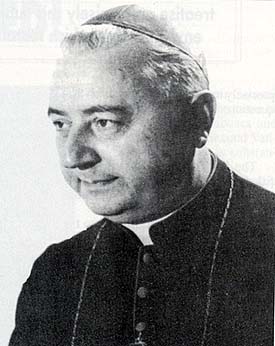 el 11 de julio del mismo año fue nombrado secretario de la misma el P. Annibale Bugnini, C. M.
El 26 de agosto de 1960 publicaba L'Osservatore Romano la lista de miembros y consultores de la Comisión litúrgica (19 miembros y 31 consultores). Este número fue aumentado con sucesivos nombramientos, hasta un total de 24 miembros y 36 consultores.

Criterios para la elección de los miembros y consultores:
3. Organización del trabajo de la Comisión
13 de octubre de 1960: se envió a todos los miembros un cuestionario en el que se proponía una serie de puntos de discusión distribuidos en 12 temas. Cada miembro debía transmitir a la Secretaría sus observaciones y sugerencias.

12 de noviembre de 1960: Primera reunión de la Comisión, tomaron parte únicamente los miembros.

Se decidió que el esquema de liturgia no debería limitarse a proponer decisiones de reforma, sino que debía presentarlas enmarcadas en una visión doctrinal de la liturgia.
A los 12 temas propuestos por la Secretaría se añadió uno nuevo: «De mysterio sacrae liturgiae». 

En el curso de la misma reunión quedaron constituidas las 13 subcomisiones que se encargarían de estudiar los distintos temas y presentar entre todas un primer esbozo de esquema:
Misterio de la liturgia y sus relaciones con la vida de la Iglesia.
Santa misa.
Concelebración sacramental.
Oficio divino.
Sacramentos y sacramentales.
Reforma del calendario.
Lengua latina.
Formación litúrgica.
Participación de los fieles en la liturgia sagrada. 
Adaptación de la liturgia a las tradiciones y mentalidad de los pueblos.
Objetos, vestiduras y ornamentos litúrgicos.
Música sagrada.
Arte sacro.
4. Trabajo de las subcomisiones
Plan de trabajo:
Se nombra un relator;
éste, teniendo en cuenta las sugerencias de los demás miembros de la subcomisión, redacta un cuestionario detallado sobre el tema asignado.
Sobre la base de este cuestionario, cada miembro envía al relator un estudio lo más completo posible con la documentación necesaria y descendiendo a toda clase de detalles que creía de interés.
El relator, recogiendo fielmente la mente de la subcomisión, redactó un informe definitivo que transmitió a la Secretaría para la fecha señalada, 15 de marzo de 1961.

El abundante material de actas, manuscritos, informes, votos, observaciones y documentación, fiel reflejo del trabajo desarrollado por las subcomisiones, pasó al archivo de la Comisión.
El trabajo colegial e individual se hizo con un gran sentido de responsabilidad y, es necesario subrayarlo, con generosidad y sacrificio, en algún caso realmente heroico, sin escatimar tiempo, gastos personales o viajes…

Una idea dominaba y entusiasmaba a todos: manifestar su amor a la Iglesia, servir a la Iglesia, renovar la liturgia de la Iglesia.
5. Primer esquema
El 10 de agosto de 1961 se envió a todos los miembros y consultores un volumen de 250 folios.
Al frente de cada capítulo había un esquema comparativo del texto aprobado por la Comisión en el mes de abril y del nuevo texto que presentaba la Secretaría.
A continuación, después de cada artículo seguía un comentario explicativo, con aplicaciones prácticas, y el aparato científico.
A este volumen se le llamó «primer esquema».
6. Segundo esquema
El secretario dio un plazo de dos meses para que todos los componentes de la Comisión enviaran a Roma las observaciones que juzgaran oportuno hacer sobre el primer esquema. Se recibieron más de 1.500 observaciones, que fueron examinadas por la Secretaría.

La Secretaría optó por redactar un nuevo esquema (segundo esquema) a base de las enmiendas propuestas.
El segundo esquema fue reducido de 250 a 150 páginas.

Enviado igualmente a los miembros de la comisión para su examen, en breve fue objeto de nuevas observaciones: exactamente 750, la mitad de las que se hicieron al primer esquema.

Se preparó una tercera redacción (15 de noviembre de 1961) que, por la premura del tiempo, hubo que encomendarlo a un examen colegial, y para ello fue convocada la comisión para enero de 1962.
7. Aprobación del esquema por la Comisión
En cuatro días de intenso trabajo (11-14 de enero) la Constitución recibió la última mano.

Uno por uno, cada artículo fue leído, discutido, corregido, y finalmente aprobado. Se buscó una formulación conciliadora, sin sacrificar la sustancia.

La Comisión preparatoria aprobó la Constitución por unanimidad.
El 22 de enero la copia oficial estaba ya sobre la mesa del presidente de la comisión, cardenal Gaetano Cicognani, para su firma.

El 1 de febrero de 1962 la firmó y la hizo llegar a la secretaría del Concilio.

Fue su último acto oficial, cuatro días después retornaba a la «casa del Padre».
Es obligado aquí dedicar un recuerdo al hombre que, con su largueza de miras y espíritu conciliador, supo mantener en todo momento en el seno de la Comisión un clima de libertad y comprensión mutua.
8. Examen del esquema de la Comisión central
El texto preparado por la Comisión litúrgica, impreso en cinco fascículos, con un total de 125 páginas que contenían 107 artículos y detalladas Declarationes para cada uno, pasó al examen de la Comisión central.

Fue discutido en la quinta sesión, del 26 de mayo al 3 de abril.
La presentación del esquema estuvo a cargo del cardenal Arcadio M. Larraona, que había sido nombrado por el Papa para suceder al difunto cardenal Cicognani  el 22 de febrero de 1962.
En el seno de la Comisión central, la tendencia conservadora logró introducir algunas restricciones en el texto, sobre todo respecto de la lengua litúrgica y de la concelebración. Al final de la sesión, el esquema pasó a la subcomisión de enmiendas.

Entre los primeros esquemas que recibieron los obispos el verano de 1962 figuraba el esquema de liturgia. Ocupaba 33 páginas y estaba dividido en ocho capítulos, con un total de 105 artículos.
Por algunas intervenciones de los Padres en la primera sesión conciliar se llegó a saber que habían sido suprimidas algunas de las «declarationes» que la Comisión preparatoria había juzgado necesarias para explicar a los Padres el sentido de algunas proposiciones.

Fueron incluidas más tarde, a petición de los mismos Padres, junto al texto que acompañaba a las enmiendas propuestas durante la primera sesión.
9. La Liturgia, primer tema del Concilio
Inaugurado el Concilio el 11 de octubre de 1962, el secretario, Mons. Felici, anunció que la primera tarea que se abordaría sería la discusión del esquema litúrgico.
«El Concilio ha empezado orando», escribió en aquella ocasión a sus diocesanos de Milán el cardenal Montini. En su discurso de clausura de la segunda sesión volvió a recalcar la idea.
10. La Comisión litúrgica conciliar
Los primeros días el Concilio los dedicó a la constitución de las diez comisiones conciliares.

El 20 de octubre de 1962 (tercera congregación general), los Padres eligieron a los 16 miembros de la comisión litúrgica, a los cuales se unieron 8 miembros nombrados por el Papa.
En la primera reunión, el 21 de octubre, el presidente, el cardenal Arcadio Larraona, nombró vicepresidentes a los cardenales Paolo Giobbe y André Jullien, y secretario, al P. Ferdinando Antonelli.
11. Discusión del esquema
Las deliberaciones conciliares sobre el esquema de liturgia se iniciaron en la cuarta congregación general, el 22 de octubre. 
Lo presentó brevemente el cardenal Larraona, y el P. Antonelli, en nombre de la Comisión, dio lectura a la relación.
La discusión del esquema ocupó quince congregaciones generales, del 22 de octubre al 13 de noviembre.

Hubo un total de 328 intervenciones orales y más de 350 escritas.
En las deliberaciones sobre el primer capítulo, la cuestión más discutida fue la de la lengua litúrgica.

A propósito del capítulo II, que trata de la Eucaristía y cuya discusión se extendió a lo largo de cuatro congregaciones generales (del 29 de octubre al 5 de noviembre), el debate se centró principalmente en torno a la comunión bajo las dos especies y a la concelebración.
12. Funcionamiento de la Comisión litúrgica
La primera tarea de la Comisión litúrgica fue preparar la relación general, que leyó en el aula conciliar el P. Antonelli, el 22 de octubre.
Se constituyeron en el seno de la Comisión trece subcomisiones.

Una vez clasificadas las observaciones de los Padres (que comprendían un total de 1.057 folios), las subcomisiones se repartieron el trabajo de ventilarlas, rechazando unas (por no hacer al caso o por estar ya resueltas de antemano) y dando su juicio sobre las demás.
A medida que las subcomisiones terminaban su trabajo, el pleno de la Comisión examinaba, sobre cada tema, las siguientes cuestiones:
si se admitían las enmiendas aceptadas por la subcomisión correspondiente;
si convenía corregir o mejorar la formulación presentada (para ser propuesta a la asamblea conciliar, una enmienda necesitaba haber obtenido los dos tercios de los votos);
qué enmiendas se habían de someter al sufragio de los Padres (las que se consideraban de menor importancia se incorporaban al texto, pero no se someterían a votación en el aula).
Durante la primera etapa conciliar, en 21 reuniones plenarias, la Comisión sólo pudo examinar la tercera parte de las comunicaciones hechas por los Padres.

Del 17 de noviembre al 6 de diciembre se fue entregando por partes el texto enmendado de la introducción y del capítulo primero.
Durante la intercesión, las subcomisiones continuaron su trabajo, de suerte que, del 20 de abril al 10 de mayo de 1963, la Comisión en pleno pudo relaborar el texto de los restantes capítulos, conforme a las enmiendas aceptadas, y aprobar las correspondientes relaciones.
13. Aprobación de enmiendas y «modos»
El 13 de noviembre de 1962 se dieron por terminadas las discusiones sobre el esquema litúrgico. Al día siguiente, la asamblea conciliar, con 2.162 placet y 46 non placet, dio su conformidad a los criterios que se habían seguido en su redacción.
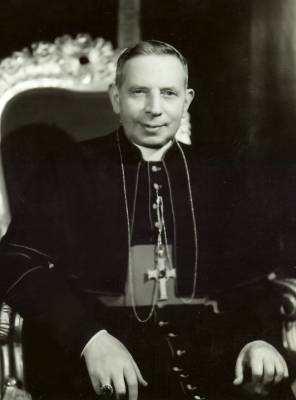 El 16 de noviembre, el cardenal Lercaro leyó un informe de carácter general sobre el trabajo realizado por la Comisión litúrgica.
A partir del día siguiente hasta el 6 de diciembre, después de escuchar los informes respectivos de la Comisión se fueron votando las enmiendas a las distintas secciones de la introducción y del capítulo primero.

Todas las enmiendas fueron aceptadas por una mayoría de votos.
En la congregación del 7 de diciembre se procedió a la votación global de la introducción y del capítulo primero, con el resultado de 1.922 placet, 11 non placet y 180 placet iuxta modum.

En la segunda etapa conciliar se reanudó la votación de las enmiendas correspondientes a los capítulos restantes. El 8 de octubre, el cardenal Lercaro leyó un nuevo informe sobre los trabajos de la Comisión.
La Comisión examinó los 2.686 votos iuxta modum con una meticulosidad que algunos tacharon de excesiva. El nuevo texto (en cinco folletos con un total de 181 páginas), que contenía los "modos" y las respuestas de la Comisión, fue votado en los días 8 al 22 de noviembre.

En vista del gran número de Padres que las habían solicitado (558 y 1.054, respectivamente), la Comisión sometió al sufragio del aula dos nuevas enmiendas, que fueron aceptadas: la primera, concediendo al obispo del lugar el control general sobre la concelebración en su diócesis; la segunda, suprimiendo la cláusula del artículo 63 que restringía la posibilidad de usar la lengua vernácula en las fórmulas sacramentales.
Por fin, en la septuagésima tercera congregación general, el 22 de noviembre de 1963, en el 60 aniversario de la publicación del Motu proprio de San Pío X Tra le sollecitudini, se procedió a la votación del esquema de la constitución sobre la sagrada liturgia en su conjunto. Quedó aprobado por 2.158 votos a favor y 19 en contra.
El Cardenal Tisserant, que presidía la reunión aquel día, dio gracias a la comisión litúrgica por el buen trabajo realizado.

Recordó al Cardenal Gaetano Cicognani, que había dirigido los trabajos de la comisión preparatoria, y expresó su deseo de que el ejemplo de la comisión litúrgica sirviese de aliento y estímulo a las otras comisiones.
III. PROMULGACIÓN
El miércoles, 4 de diciembre de 1963, en presencia del Pablo VI se procedió a la aprobación definitiva y a la promulgación de la Constitución sobre la sagrada liturgia.
El secretario general, Mons. Felici, leyó el principio y  el fin de cada uno de los capítulos.

Luego se hizo la votación.
El resultado fue: 2.147 votos a favor y 4 en contra.

Por fin el Papa procedió a la solemne aprobación y promulgación «una cum Concilii Patribus».
Un prolongado e interminable aplauso, cuyo eco se repetía una y otra vez, de tribuna en tribuna, en las amplias naves en los espacios inmensos de la basílica, acogió la fórmula ritual del prelado: Santísimo Padre, la Constitución litúrgica ha sido aprobada por los Padres por 2.147 votos a favor y 4 en contra.
Exactamente el 4 de diciembre se cumplían cuatro siglos, desde que en Trento, el 4 de diciembre de 1563, ante la urgencia de concluir sus trabajos, encomendaba a la Santa Sede la tarea de hacer una reforma litúrgica.

Mons. Felici, en nombre del Papa, anunció que las normas promulgadas por la nueva Constitución tendrían una «vacatio legis» hasta el primer domingo de cuaresma, 16 de febrero de 1964.